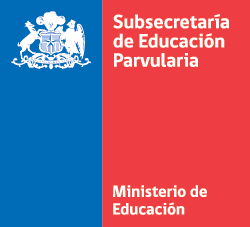 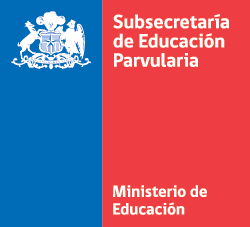 MESA DE INFRAESTRUCTURA PARA AUTORIZACIÓN DE FUNCIONAMIENTO
30 de marzo de 2017
2
1
Presentación
3
La Ley N° 20.832, que Crea la autorización de funcionamiento de los establecimientos de educación parvularia, el que establece en su artículo 3° número 2): 

“Artículo 3º.- El Ministerio de Educación otorgará, de acuerdo al procedimiento establecido en los artículos 4º y 5º, la autorización de funcionamiento para establecimientos de educación parvularia. 

La autorización señalada en el inciso precedente se otorgará previo cumplimiento de los siguientes requisitos: 

“2) Acreditar que el local en que funciona el establecimiento de educación parvularia cumple con las normas mínimas de planta física, condiciones sanitarias y ambientales de general aplicación. El espacio mínimo de las aulas y baños se regulará de conformidad con lo dispuesto en el párrafo primero de la letra i) del artículo 46 del decreto con fuerza de ley Nº 2, del Ministerio de Educación, promulgado el año 2009 y publicado el año 2010, que fija el texto refundido, coordinado y sistematizado de la ley Nº 20.370, y en su reglamento.”
Antecedentes
4
Levantar observaciones que en materia de infraestructura presenten los establecimientos de educación parvularia, considerando el Decreto N° 548 como marco de referencia para los requisitos de Autorización de Funcionamiento.
Objetivo
5
2
Metodología
6
La mesa se reunirá durante dos sesiones, en las que se propone reflexionar en forma conjunta observaciones y propuestas respecto al Decreto N°548 como marco regulatorio de referencia para las exigencias de planta física para autorización de funcionamiento a establecimientos de educación parvularia que lo requieran.
Mesa de trabajo
7
2
Observaciones y propuestas
8
Emplazamiento (entorno inmediato)
9
Terreno
10
Edificio: área administrativa
11
Edificio: área docente
12
Edificio: área de servicios
13
Comentarios generales
14
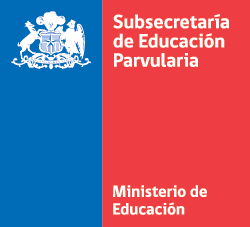 MESA INFRAESTRUCTURA PARA AUTORIZACIÓN DE FUNCIONAMIENTO
30 de marzo de 2017
15